AGR Continuation Decision Milestones
SSgt/E-5 Jacob Rios
		    HQ ARPC/DPAAG
			     15 June 2024
1
AGR ACD Milestones
January Board Cycle (1 Jan – 30 Jun)
July Board Cycle (15 Jul – 31 Dec)
Applicants who do not submit their ACD in time, will have it manually submitted by DPAAG to their Wing CC for an RDOS decision
Applicants who submitted their ACD application but did not get an FDA decision will be notified to submit an AGR Out of Cycle Application via MyVector
Note* Members who get extended that don’t have enough retainability will need to re-enlist or extend their ETS to support the new DOS
DD MMM YY
2
AGR ACD Timeline and Lifecycle
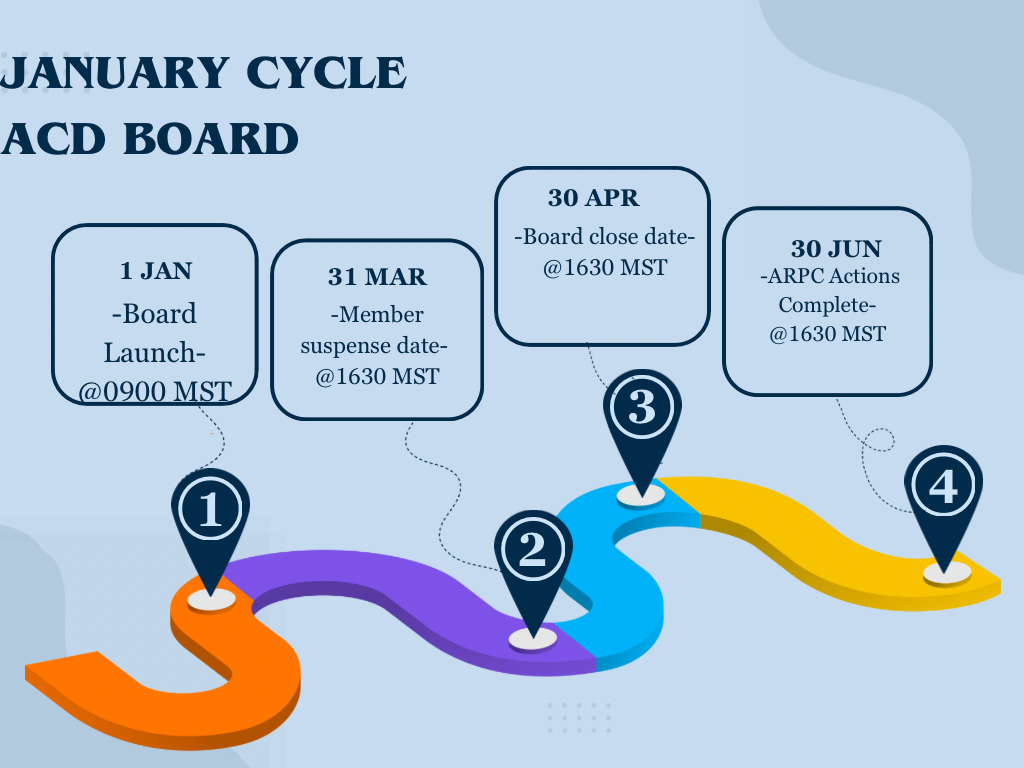 3
04 Jun 2024
AGR ACD Timeline and Lifecycle
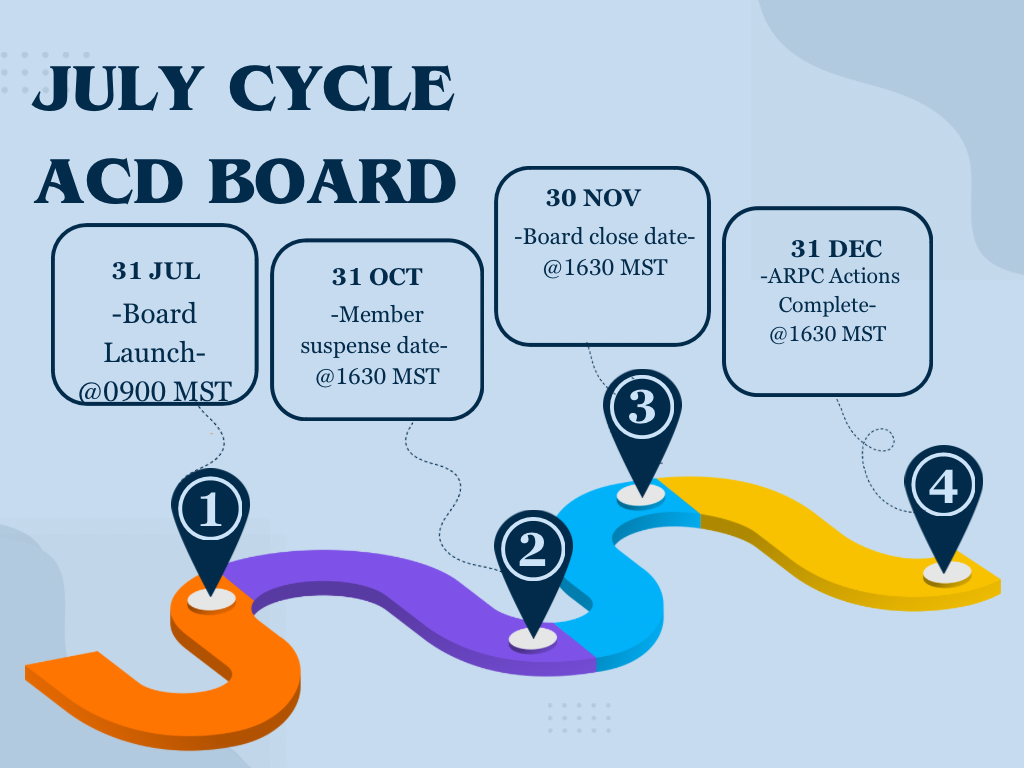 04 Jun 2024
AGR ACD Milestones
January Board Cycle
1 Jan – 30 Jun

Applicants who do not complete their ACD by suspense will have it submitted to their Wing CC by DPAAG for an automatic RDOS decision
Applicants who do not get an FDA decision will be asked to submit an AGR Out of Cycle Application via MyVector

Note* Members who are approved but do not have enough retainability will need to re-enlist or extend before their AGR orders get modified
July Board Cycle
1 Jul – 31 Dec
DD MMM YY
5